Présentation visant à détailler les différentes étapes d’une évaluation d’entreprise
Âoût 2010
L’importance du diagnostic stratégique et du business plan
Le diagnostic stratégique
Dans le cadre général d’une évaluation d’entreprise, les 2
volets suivants  du diagnostic sont utiles:
Le contexte environnemental : quelles sont les éventuelles tendances lourdes du marché de nature à exercer un impact sur l’activité? Les paramètres concurrentiels? La segmentation des marchés? Les opportunités stratégiques?
Le potentiel stratégique: cela passe par une perception argumentée des compétences intrinsèques, des avantages concurrentiels,  du système d’information et organisationnel, de la chaîne d’activité et des performances.
Le business plan
Les contraintes imposées par le développement normal ou
accentué d’une entreprise prennent la forme de Besoins: 
les principaux sont les acquisitions d’immobilisations inscrites dans une logique de croissance externe ou interne
Le respect des engagements contractuels (remboursements d’emprunts)
La préservation de l’équilibre financier (le FR devant couvrir le BFR)

Pour financer son programme de développement prévisionnel,
une société dispose de Ressources dont les principales sont :
Sa CAF via le calibrage de son CA puis de son EBE 
Ses emprunts à moyen ou long terme
Le business plan
Présentation possible du BP
L’analyse financière par les tableaux de flux
Les tableaux de flux
Il existe 2 types de tableau:
Le tableau de financement décrit la variation du fonds de
roulement et est appliqué généralement aux comptes sociaux
et à des sociétés de taille modeste.
Il fait état des emplois effectués au cours d’un exercice et des
ressources sans lesquelles il n’y aurait pas eu de biens et de
droits dans le patrimoine de l’entreprise. 
Le tableau des flux de trésorerie reconstitue quant à lui
le cash flow total d’un exercice.
Le tableau de financement
Il est formé de 2 parties:
Le tableau emplois/ressources qui synthétise les flux
stratégiques à l’origine de la variation du fonds de roulement.
Le tableau de variation du fonds de roulement décompose le
solde précédent en investissement d’exploitation et en trésorerie
nette consommée.
Le tableau de financement
Cette relation entre FR, BFR et Trésorerie est utile pour
2raisons:

Elle permet une identification des opérations à l’origine des
différentes variations (rôle des capitaux propres ou empruntés
dans la consolidation du fonds de roulement, impact des
acquisitions d’immobilisations…)

Et autorise un jugement quant à l’évolution de la structure
financière grâce à l’analyse des variations des FR et BFR et
de la Trésorerie.
Le tableau d’emploi/ressources
Cette partie du tableau de financement permet d’émettre un jugement de valeur sur les politiques de croissance et de couverture des emplois.
Le tableau de variation du fonds de roulement
Ce tableau donne une information sur l’affectation, ou les raisons de la variation, du fonds de  roulement
Le tableau des flux de trésorerie
Recommandé dans un premier avis de 1988 par l’OEC français.
C’est un cadre explicatif de la variation de trésorerie nette constatée au cours d’une période.
Plus proche de la finance que le tableau de financement
Ces activités consommatrices ou génératrices de trésorerie sont au nombre de 3:
Exploitation
Investissement
Financement
Flux net de trésorerie
Déclinaison des différentes sources possibles du cash flow réel:
Flux net de trésorerie sur l’activité courante calculé à partir du RN
* Exclusion de l’impact, sur le RN des cessions, des intérêts et des produits financiers considérés comme les fruits d’investissement

**  En dehors des provisions sur actif circulant.
Flux net de trésorerie sur opérations d’investissements
*Obligations de plus de 3 mois d’échéance 

** Variation du BFR sur opérations d’investissement (décalage de paiement sur acquisitions, cessions, revenus financiers…)
Flux net de trésorerie sur opérations de financement
* Variation du BFR imputable à des opérations de financement  par exemple des décalages de paiement sur le capital souscrit appelé ou sur les intérêts
Cadre d’analyse financière par les flux de trésorerie
Les différentes méthodes d’évaluation
Les questions à se poser
A quelle occasion se fait l’évaluation ?
Quelles sont les destinataires de l’évaluation ?
Quelles sont les particularités comptables et stratégiques lisibles en terme d’avantages économiques et de risques ?
Les perspectives futures du secteur voire de l’économie en général sont-elles plutôt favorables ou défavorables à l’entreprise qui fait l’objet de l’évaluation ?
L’approche par les comparables
L’idée consiste à se servir d’une variable d’activité, un solde de gestion jugé pertinent ou un volume d’affaires, pour proposer une valeur d’entreprise ou la valeur des seuls capitaux propres.
La procédure suggère de multiplier le revenu résiduel choisi, voire le CA, par un coefficient.
Ce coefficient correspond à la moyenne ou à la médiane d’un échantillon de ratios caractérisant un même secteur d’activité ou un ensemble de sociétés très proches les unes des autres.
Si la variable comptable est le RN, le multiple de cet agrégat est le PER
S’il s’agit du CA, ou du REX, le multiple de référence donne une VE de laquelle il faut retrancher les dettes financières pour obtenir la valeur résiduelle des capitaux propres.
L’approche par les comparables: Exemple SADE
Soit SADE la Société Alsacienne de Développement et d’Expansion qui est une société de développement régional.
Pour l’évaluer, nous la comparons aux banques suivantes: BNP, SG, Dexia, CA et Natexis Banques Populaires en prenant en compte uniquement leurs activités « Prêt à moyen et long terme »
Avec les résultats de ces 5 établissements, des multiples de RN (PER) ont été calculés et une régression linéaire a été effectué avec le MBR (variable à expliquer) et le ROE (variable explicative)
L’approche par les comparables: Exemple SADE
Le ROE permet de mesurer la rentabilité des capitaux propres.
ROE=RN/CP

 Le MBR permet de définir la valeur réelle de marché des fonds propres.
MBR = capi / CP

 PER = capi / RN
RN SADE = 2.67M€
 ROE SADE = 9%
L’approche par les comparables: Exemple SADE - étude du PER
Les PER observés sur le secteur bancaire français,
calculés avec les 2 premières colonnes du tableau
(capi/RN) donnent une moyenne de 11.2
Ce multiple est appliqué au RN de SADE (2.67M€)

              Valo = 11.2*2.67 = 30M€ pour l’activité de prêt.
L’approche par les comparables: Exemple SADE - étude du MBR
Avec les 2 dernière colonnes du tableau, une régression a été
effectuée : la relation entre le MBR et le ROE est linéaire.
Y = 7.0171x + 0.4965 avec R² = 0.7876
Sachant que le ROE de SADE est de 9%, il est possible de
déterminer par quel coefficient la valeur comptable des fonds
propres devait être multipliée pour obtenir une valeur de
marché:
MBR SADE = (7.0171)(0.09) + 0.4965 = 1.1
D’après le modèle de régression linéaire, la valeur marchande des
capitaux propres de la SADE est de 10% supérieure à sa valeur aux
livres.
La méthode DCF : principes généraux
La méthode consiste à traiter l’actif économique comme un investissement global à l’origine d’un cash flow récurrent.
Cette méthode consiste à calculer, par actualisation, la valeur actuelle nette des flux de trésorerie futurs attendus d’une activité.
Dans cette approche, la valeur d’entreprise correspond à la somme de ses cash flows disponibles prévisionnels actualisés au coût moyen pondéré du capital engagé:
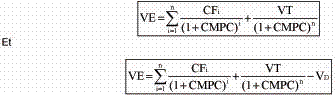 avec :
VE : la valeur d’entreprise
VFP : la valeur des fonds propres
CF : le flux de trésorerie (free cash flow) généré par l’exploitation
CMPC : le coût moyen pondéré du capital
VT : la valeur terminale
VD : la valeur de l’endettement financier net.
Méthode DCF: 4 étapes
Ces étapes sont les suivantes :
modéliser les flux de trésorerie attendus
estimer le flux normatif
calculer le coût moyen pondéré du capital
déterminer la valeur d’entreprise
Etape 1:modéliser les flux de trésorerie attendus
Lorsqu’elles sont disponibles, ces prévisions sont souvent établies sur un horizon relativement court (de 3 à 5 ans).
Le rôle de l’évaluateur est d’examiner ces prévisions, afin de les critiquer ou de les prolonger si nécessaire. Dans certains cas, il pourra même être amené à établir ou à assister les dirigeants dans l’établissement de ces prévisions.
L’objectif recherché, dans cette première étape, est de disposer d’un modèle exempt d’erreurs matérielles et reflétant des hypothèses d’activité réalistes, cohérentes et pertinentes.
Etape 2 : estimer le flux normatif
Après avoir examiné les prévisions établies à 3 ou 5 ans, l’évaluateur doit estimer la performance financière que la cible est en mesure de maintenir à long terme.
Ce flux de trésorerie «normatif» va en effet permettre le calcul de la valeur terminale
Il est important de souligner que la valeur terminale représente très souvent une part prépondérante (plus des 2/3) de la valeur d’entreprise.
Etape 2 : estimer le flux normatif
Le calcul du flux normatif se base en général sur le dernier cash flow des
prévisions, corrigé, dans le cas d’une société industrielle, des éléments suivants :
la croissance du chiffre d’affaires doit être égale à la croissance qu’il est possible de maintenir à long terme . Souvent, on retiendra le même rythme que l’économie, soit environ 2 à 3 % selon le secteur; 
le taux de marge doit tenir compte des éléments du diagnostic stratégique (arrivée éventuelle d’un concurrent, dérégulation...) ; 
la variation de BFR doit être calculée en tenant compte du taux de croissance à long terme ; 
les investissements doivent être calculés afin de maintenir le ratio d’intensité capitalistique (actif immobilisé/chiffre d’affaires) à un niveau cohérent avec celui constaté lors du diagnostic financier ou sur les principaux concurrents ; 
les amortissements sont fixés comme étant égaux aux investissements , afin de permettre le calcul de l’impôt sur les sociétés normatif ; 
les différents retraitements peuvent conduire à un cash flow normatif sensiblement différent du dernier cash flow , notamment lorsque le dernier cash flow a été déterminé en tenant compte d’une croissance forte et d’investissements importants.
Etape 2 : estimer le flux normatif
Etape 2 : estimer le flux normatif
Il convient de distinguer :
les FTD sur la période de prévisions explicites basé sur le BP
les FTD au-delà. 
On considère que l’entreprise dégagera à compter de la sixième année
un flux minimum normatif basée sur la moyenne des trois dernières
années.
Cette pondération s’explique par la nécessité d’investir 
régulièrement dans les machines pour bénéficier des évolutions
technologiques afin de rester concurrentiel.
Ce flux est capitalisé au CMPC. Il n’inclut aucun taux de croissance
anticipé, pour fournir la valeur résiduelle.
Etape 3: estimer le CMPC
Le coût du capital représente la rentabilité exigée par
l’ensemble des investisseurs pour un actif. Ces
«investisseurs» apportent principalement deux types
de financement:
les capitaux propres sont rémunérés via des dividendes et donnent accès à la propriété de tous les éléments composant le patrimoine de l’entreprise
la dette financière est la partie des dettes de l’entreprise qui porte intérêt: emprunts, comptes courants, etc.
Etape 3: estimer le CMPC
Le CMPC correspond à la moyenne pondérée des ressources
utilisées par la société : 



V FP : la valeur des fonds propres,
V D : la valeur de la dette,
K CP : le coût des fonds propres,
K D : le coût de la dette financière. Le facteur (1 – IS) reflète l’économie d’impôt liée à la charge d’intérêts, les flux de trésorerie tenant compte d’un impôt à taux plein.
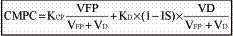 Etape3 : estimer le CMPC
La pratique actuelle de l’évaluation d’entreprise repose
majoritairement sur le modèle du MEDAF qui permet de décomposer :
le coût des fonds propres, 
le coût de la dette financière. 
Ce modèle permet d’estimer la rentabilité exigée par un actionnaire
selon la formule suivante :


avec :
Rm : le risque de marché,
Rf : le taux sans risque = taux des OAT à 10 ans
β : le coefficient de sensibilité au risque
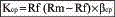 Etape 4 : déterminer la valeur d’entreprise
La valeur d’entreprise est égale à la somme de tous les flux de trésorerie d’exploitation, c’est-à-dire à la fois ceux de l’horizon explicite et ceux attendus au-delà (le flux «normatif»).
Il faudrait donc prolonger à long terme le plan d’affaires en répétant chaque année le «flux normatif» augmenté du taux de croissance g attendu à long terme (formule de Gordon et Shapiro)

     Valeur terminale = ( CF N  x ( 1 + g) ) / (CMPC - g)
Synthèse du DCF – Valeur d’entreprise
Selon la méthode du DCF, la somme des cash flows actualisés et de la valeur terminale actualisée de laquelle on déduit l’endettement financier net est égale à la valeur d’entreprise :
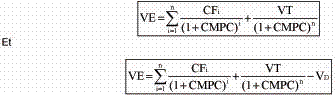 avec :
VE : la valeur d’entreprise
VFP : la valeur des fonds propres
CF : le flux de trésorerie (free cash flow) généré par l’exploitation
CMPC : le coût moyen pondéré du capital
VT : la valeur terminale
VD : la valeur de l’endettement financier net.
Méthode d’évaluation par l’actif net réévalué (ANR)
Cette approche consiste à corriger la situation nette de la société à évaluer des plus ou moins value latentes sur l’actif, le passif et les engagements hors bilan.
Démarche principalement employée pour les PME non cotée en Bourse
Plus généralement, la facilité avec laquelle la valeur des actifs peut être reconstitué joue en faveur de cette approche patrimoniale (secteur des foncières par exemple)
Méthode ANR: principe
L’actif net réévalué donne la valeur de marché des capitaux propres de l’entreprise:

Valeur de marché  des CP = actifs - dettes
Méthode ANR: principaux retraitements portant sur l’actif
Méthode ANR: principaux retraitements portant sur le passif
Méthode ANR: engagements hors bilan
Méthode ANR: le goodwill
La survaleur ou goodwill est égal à la création
économique de valeur espérées (calculé en utilisant l’actif
d’exploitation comme capital investi) par suite de la
détention d’actifs d’exploitation valorisés par des
privilèges économiques non tangibles :
Capital marques
Savoirs en matière de R et D
Qualité de la clientèle
Capital humain
Système d’informations
Méthode ANR: le goodwill
Goodwill = (CB – t*ANR) / i
Avec:  
i = taux d’actualisation
CB = capacité bénéficiaire
t = taux de rémunération considéré comme normal  de l’actif
ANR = actif net réévalué